Project 11

11-11-11 @ 11.11 AM - 11 Nations –
 11 Leo Clubs - 11 Posters - 1 Theme - 1 Aim
The Biggest Campaign of the Season
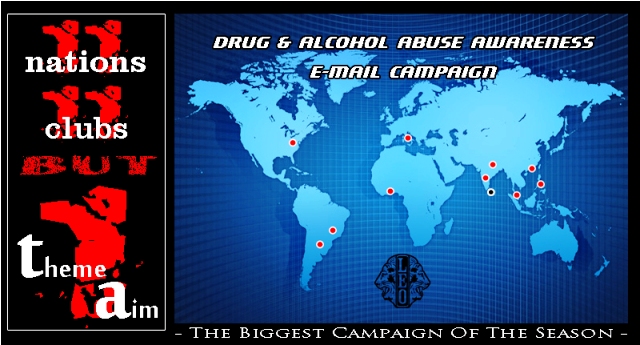 Drug & Alcohol Abuse Awareness E-mail Campaign
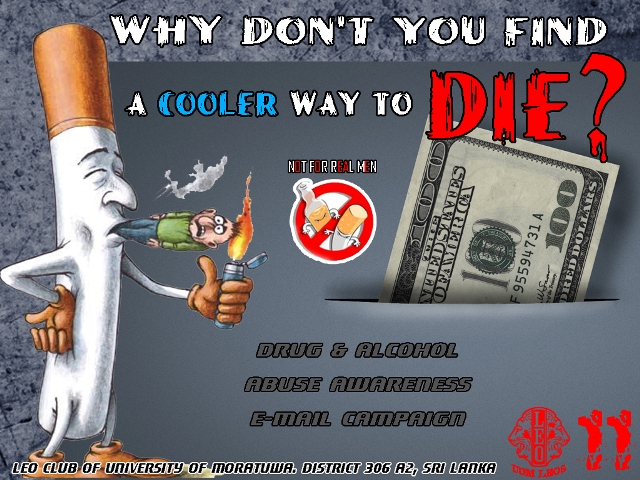 Porque você não encontra uma maneira fria / lenta para morrer?
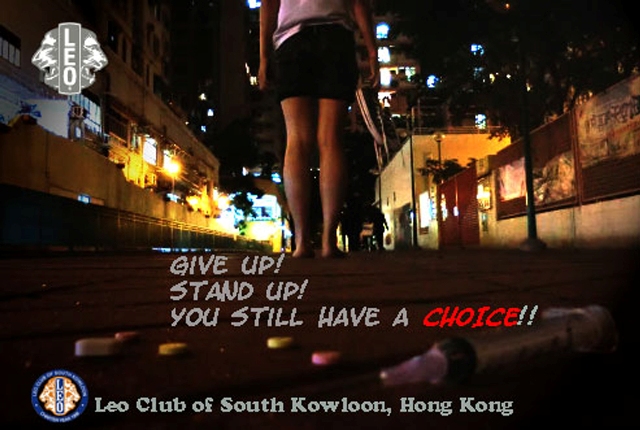 Desista! Levante-se! Você ainda tem uma Escolha
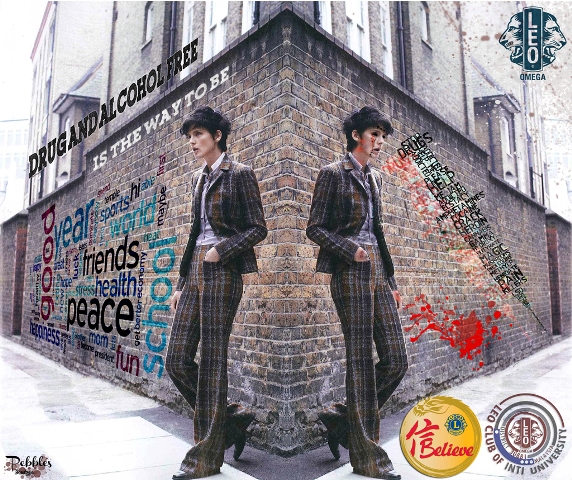 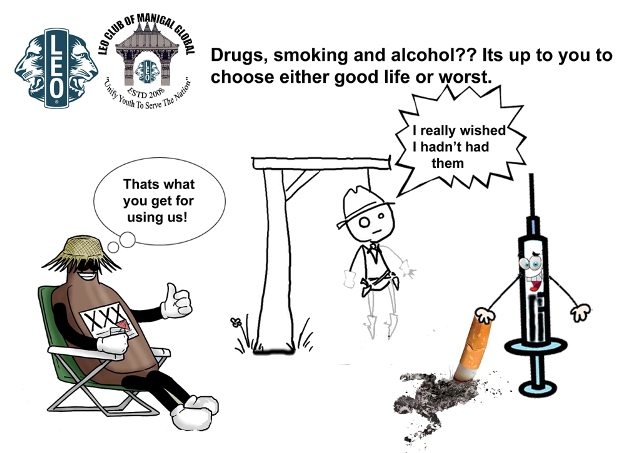 Drogas, cigarros, e bebidas alcoólicas? Cabe a você escolher uma boa vida ou pior.
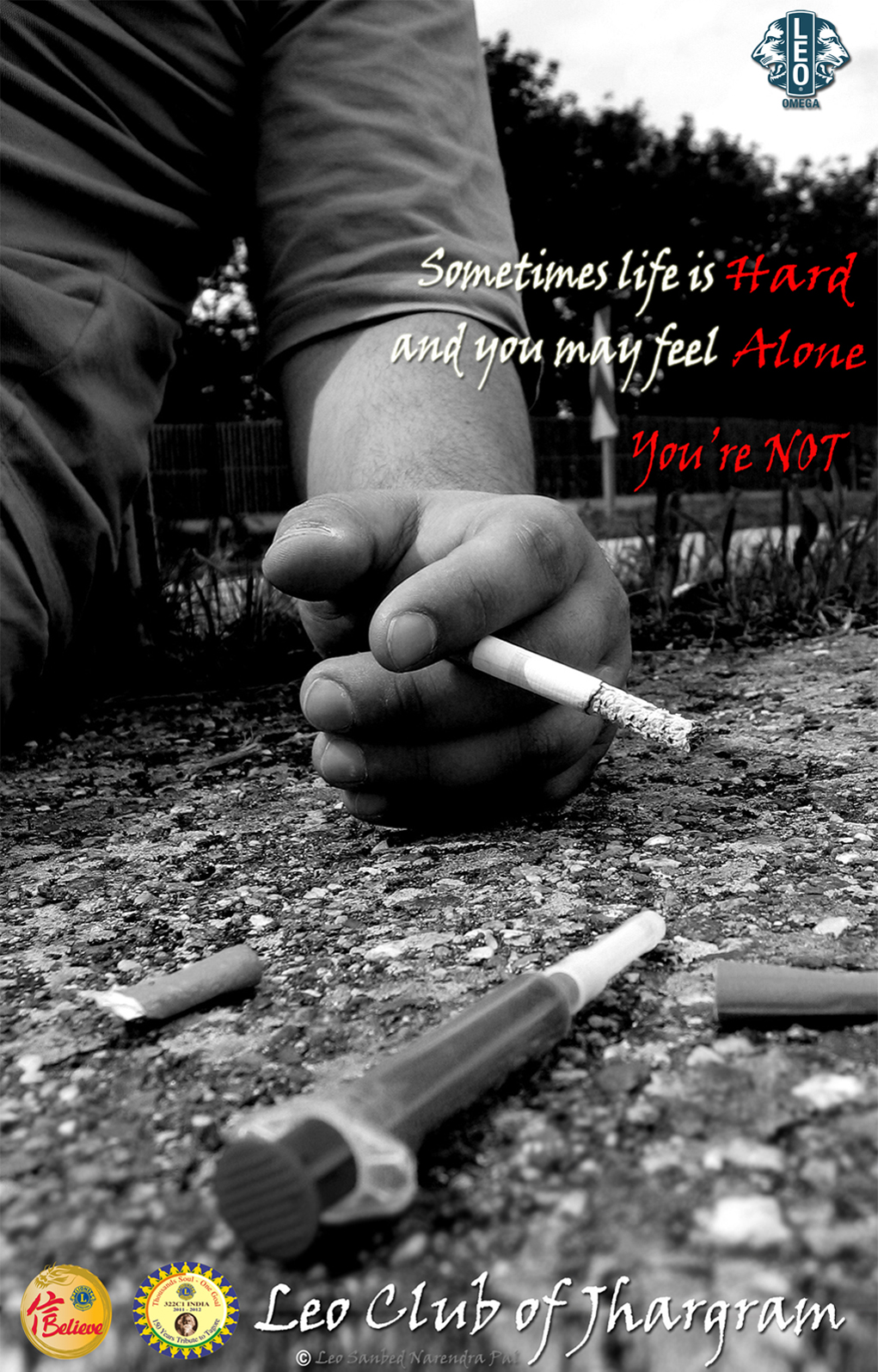 As vezes a vida é Difícil, e Você pode se sentir sozinho,
Você não está!
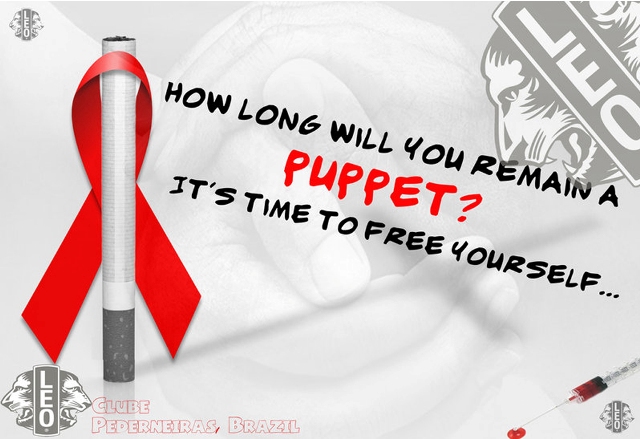 Quanto tempo você vai continuar a ser um fantoche?
É hora de libertar-se
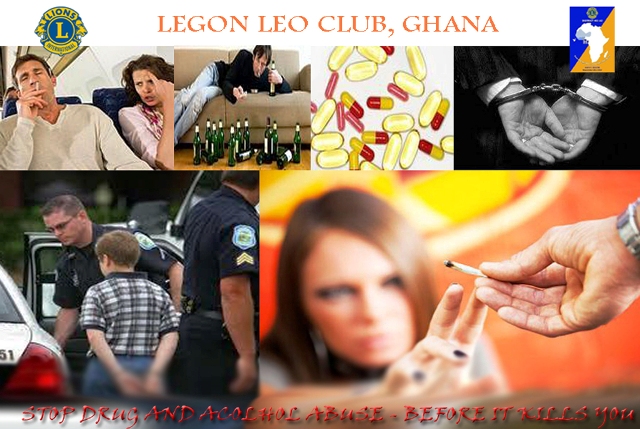 Pare de usar drogas e bebidas alcoólicas, antes que isso o mate!
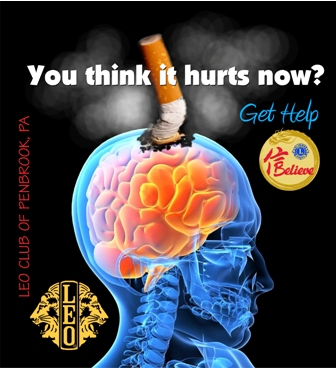 Você acha que dói agora?Busque ajuda!
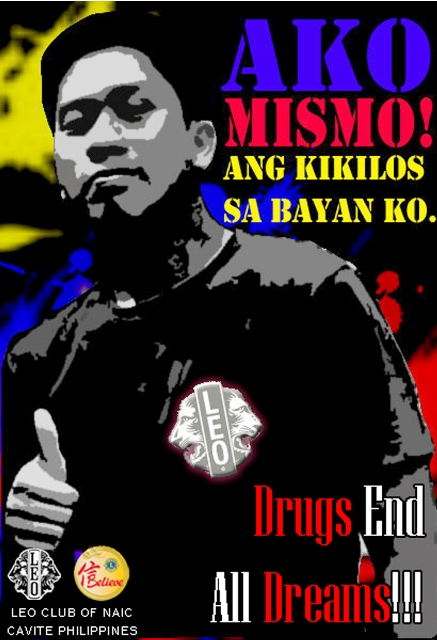 Tenho razão!O ato no meu povo..
Drogas acabam todos os Sonhos
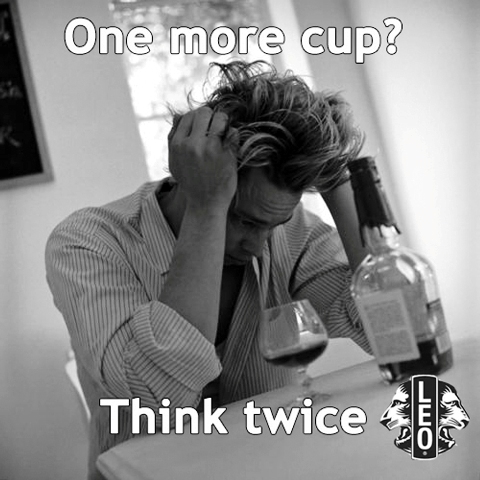 Um copo a mais?PENSE DUAS VEZES!
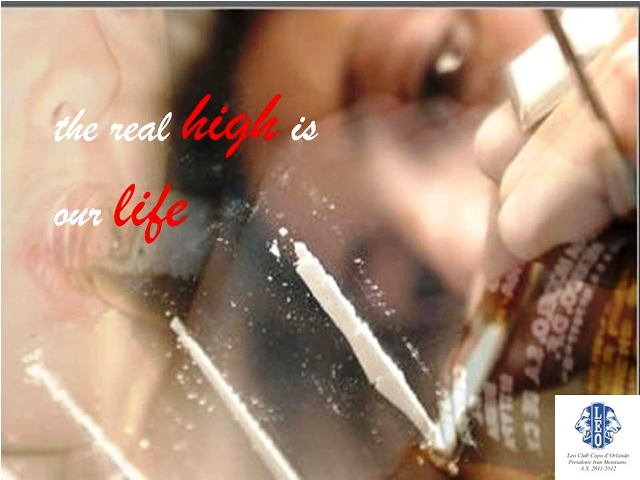 O Verdadeiro Ápice é a Nossa Vida!
Sri Lanka, India, Argentina, Italy, Hong Kong,Nepal, Brazil,Philippines,Malaysia, USA e Ghana
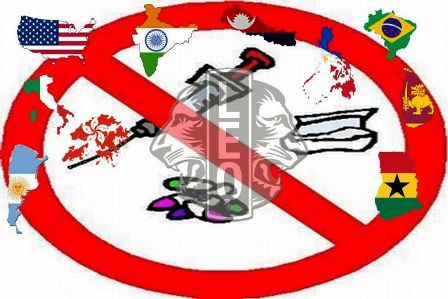 For More Information/Para Mais Informações
http://project11-11-11.blogspot.com/Curta nossa Página no Facebook:LEO CLUBE DE PEDERNEIRAS

Project 11.11.11 Facebook Grouphttp://www.facebook.com/groups/211753485564295/
Forward this e-mail among friends andhelp us to pass the message...
---------------------------------------------------
Encaminhe este e-mail para amigos eajude-nos a passar a mensagem ...
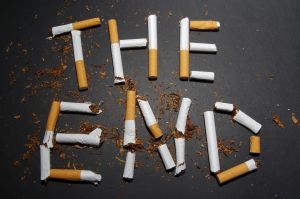